PROSPECÇÃO TECNOLOGICA
Alguns Conceitos
FORECASTING (previsão)
Previsão probabilística do desenvolvimento futuro das tecnologias
ASSESSMENT (avaliação)
Apreciação dos impactos sociais futuros de novas tecnologias
Tecnologia
FORESIGHT (prospectiva)
Instrumento de planejamento tecnológico no nível sistêmico e em questões específicas
Prospecção Tecnológica
Definição:
 conjuntos de conceitos/técnicas para antecipar comportamento de variáveis sócio-econômicas; políticas; culturais; tecnológicas e suas interações.
Objetivo Operacional (dentro do mercado de tecnologias de centros de P&D):
Identificar demandas futuras e potenciais;
Antecipar mudanças nos paradigmas de C&T;
Finalidade: 
Melhor definir políticas, diretrizes, objetivos e metas de programas de demandas futuras de tecnologia;
Avaliar as consequências futuras das decisões atuais pelo enriquecimento da base de informação.
Prospecção Tecnológica
Premissas:
Compreensão do futuro e não previsão (incerteza);
Indícios de descontinuidades de C&T (rupturas);
Pluralismo de abordagem;
Características:
Sistemática: análise de causas e feitos
Hierárquica: impactos sobre finalidades sociedade/desenvolvimento
Interdisciplinar: interrelações entre variáveis política, social, técnica, institucional e biológicas
Orientada para a ação: subsidiar tomada de decisões
Orientada para futuro: evitar tirania pequenas decisões
Definição de fontes
Avaliação de fontes
Recursos
Estratégia de busca
Estratégia do SMT
Seleção de
 informação
“Sub produtos”
Ferramentas:
 Bibliometria
 Análise de conteúdo
 Prognósticos
 Tendências
Necessidades do usuário
Objetivos
Análise
Oportunidade
 Problema
 Dúvida
 Exploração
Difusão dos resultados
Estratégia de propriedade intelectual
Avaliação do Impacto
Armazenamento
Bases do SMT
Sistema de Monitoração Tecnológico (SMT)
Geração de reação a partir das percepções de futuro
(THOM, ROHRBECK, DUNAJ, 2010).
Dimensões de Análise Prospectiva
EXTRAPOLATIVA: onde chegaremos?
O futuro é extrapolação do passado com caráter determinista.
EXPLORATÓRIA: onde podemos chegar?
O futuro tem possibilidade alternativas de evolução dada pela confluência de forças do presente e do passado.
NORMATIVA: onde queremos chegar?
O futuro pode ser construído depende de julgamento de valor.
UTILIZAÇÃO:
Necessário combinar todas dimensões ênfase dada depende dos:
Objetivos da análise;
Disponibilidade de séries de dados;
Horizonte da previsão
Dimensões de Análise Prospectiva
EXTRAPOLAÇÃO:
Premissa: futuro tendencial
Período: curto ou médio prazo
Técnicas: (métodos exploratórios)
Projeção Simples (Séries Temporais)
Curvas Envelope
Analogia Histórica
Econometria
Curvas S
Tipo de informação:
Quantitativa
Coeficientes técnicos e econômicos entre variáveis
Usuário: Planejador (técnico)
Funções:
Identificar problemas futuros
Projetar externalidades
Estimar impactos futuros
Dimensões de Análise Prospectiva
EXPLORATÓRIA:
Premissa: futuros possíveisl
Período: longo prazo
Técnicas: (métodos exploratórios)
Cenários alternativos;
Delphi;
Análise de Sistemas;
Modelagem;
Árvores de Relevância
Matriz de Impactos
Tipo de informação:
Quantitativa/Qualitativa sobre sistemas e estruturas representando complexidade de futuros alternativos
Usuário: Tomadores de decisão em Instituições de P & D.
Funções:
Detectar oportunidades/ameaças
Identificar/avaliar objetivos e estratégias alternativas
Incorporar e dar tratamento explícito à incerteza
ALGUNS EXEMPLOS DE  METODOS & TÉCNICAS
Recebimento passivo de propostas
Vantagens e Desvantagens

Fatores críticos
Clareza do processo de avaliação
Velocidade de análise e forma de resposta
Capacidade de identificação de oportunidades ocultas

Exemplos
http://en.sanofi.com/partners/partners.asp
http://www.merck.com/licensing/our-process/home.html
http://www.pfizer.com/research/partnering/partnering_with_pfizer.jsp
http://www.biominas.org.br/searchsebrae/metodologia
http://www.fapesp.br/6006
1.2. Eventos de licenciamento
Formatos e dinâmicas usuais

Recomendações práticas
Para os ofertantes
Para os demandantes

Exemplos
http://www.techvision.com/bpl/partnering/
http://www.techvision.com/pdf/prepare_to_meet_your_partner.pdf
http://www.techvision.com/pdf/prepare_to_meet_your_partner.pdf
http://oneononepartnering.bio.org/ (exemplo de tela)
http://oneononepartnering.bio.org/ (exemplo de tela)
Formulário de Identificação de Demanda para Inovação Tecnológica
Descrição do problema e/ou oportunidade;
Caracterização:
Tipo de problema/oportunidade;
 Cargos funcionais envolvidos/afetados e cargo de supervisão;
Situar no processo-produtivo etapas anteriores e posteriores, e os determinantes/condicionantes para o problema /oportunidade;
Problemas/oportunidades associados/correlatos;
Gravidade/impactos;
Objetivos:
 Objetivos Gerais;
 Resultados e Critérios;
 Restrições;
Formulário de Identificação de Demanda para Inovação Tecnológica
Soluções Tecnológicas:
Soluções alternativas
Experiências e resultados próprios ou de terceiros
Indicação dos pesquisadores
Prioridade
Frequência/amplitude
Ganho unitário
Benefício econômico potencial
Dificuldades de Implementação
Identifique eventuais dificuldades, restrições ou resistências
Como facilitar ou incentivar a adoção ou uso das novas soluções tecnológicas?
Resumo da Avaliação
CRITÉRIOS
AVALIAÇÃO
1 – Demanda = Título
2 – Tema: Linha de Atividade
3 – Tipo de projeto
4 – Objetivos Gerais
5 – Prazos
6 – Sucesso
7 – Consistência com Estratégia de Negócios
8 – Importância para a Estratégia de Negócios
9 – Benefícios esperados
10 – Impacto Competitivo da Tecnologia
11 - Posição Competitiva da Tecnologia
12 – Custo estimado de P&D
13 – Custo estimado de adoção
14 – Outros comentários
15 – Prioridade Relativa
Técnica Delphi
Conceito: 
Busca de consenso de especialistas sobre eventos futuros;
Julgamento intuitivo coletivo baseado:
Uso estruturado do conhecimento
Experiência
Criatividade
Quando: 
Séries históricas deficientes
Abordagem interdisciplinar
Perspectivas de mudanças de tendências (rupturas)
Técnica Delphi
Operacionalização:
Uso de questionário interativo entre respondentes:
Com características de:
Anonimato
Tratamento estatístico simples das respostas
Reavaliação das respostas para rodadas subseqüentes
E com definição clara de:
Objetivos
Horizonte temporal
Resultado desejado
Delphi
Previsão e Análise
Características:
Questionário interativo
Promove visão integrada 
Produz previsões de grupo
Estimula a criatividade
Induz à troca de opiniões
Veicula idéias minoritárias
Delphi:
Análise Morfológica: Estruturação do problema
Definição de subsistemas
Análise se soluções por subsistema
Análise de soluções sistêmicas

Realização:
Duas rodadas
X Participantes Efetivos
Y Questões respondidas
Z Configurações analisadas
W Subsistemas analisados
Prospecção de Petróleo em águas profundas usando Delphi
Etapas do Processo
Identificação dos aspectos críticos
Seleção dos especialistas
Informação quanto aos objetivos
Delineamento e distribuição do questionário
Tabulação dos resultados
Especialistas recebem e podem mudar de idéia
Nova tabulação
Se necessário, consultar novamente
Construção de cenários e interpretação
Fonte: Prof. Eduardo Vasconcelos FEA/USP)
Prospecção de Petróleo em águas profundas
Duas rodadas com questionários
O 1º. questionário tinha 52 perguntas e foi centrado na:
Identificação dos gargalos tecnológicos
Avaliação das configurações alternativas
Sugestões de alternativas de solução
Foi enviado para 110 especialistas
CENPES
Outros departamentos da Petrobrás
Universidades
Fornecedores
O 2º. questionário tinha 35 perguntas, 46 páginas e continha:
Apresentação dos resultados do primeiro
Foco na análise das diversas soluções
Fonte: Wright, James e Jonhson, Seminário Internacional sobre Prospecção e Estratégia In  Eduardo Vasconcellos
Estudos de patentes
Importância de estudos de patentes

Conceitos úteis em estudos de patentes
Titularidade e co-titularidade
Inventores
Famílias de patentes
Cobertura geográfica
Oposições e disputas
Citações
Classificações
Estudos de patentes
Exemplos de estudos
Estudos de patenteabilidade
Estudos de liberdade de comercialização
Estudos de (in)validade de patentes
Estudos de panorama tecnológico
Estudos de lacunas (“white space studies”)
Estudos de cobertura geográfica
Identificação de tecnologias correlacionadas e alternativas
Estudos de portfólio de patentes
Estudos de patentes
Fontes / Ferramentas
Textos integrais
Famílias de patentes
Citações
Classificações
Legal status
Indexadores especiais
Análise estatística
Análise semântica
Estudos de correlação
https://www.orbit.com (exemplo de tela: busca)
https://www.orbit.com (exemplo de tela: visualização resultados)
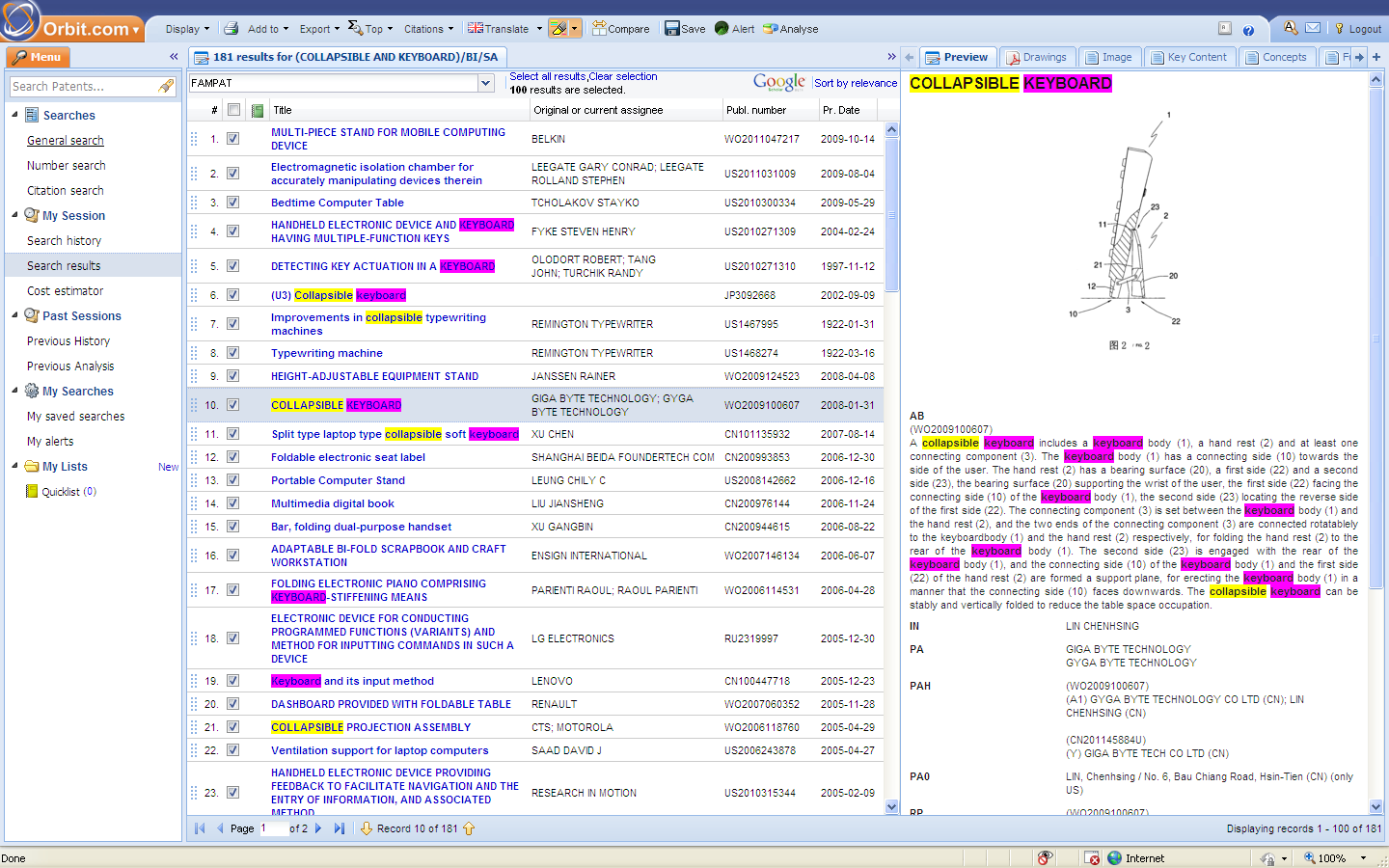 https://www.orbit.com (exemplo de tela: visualização resultados)
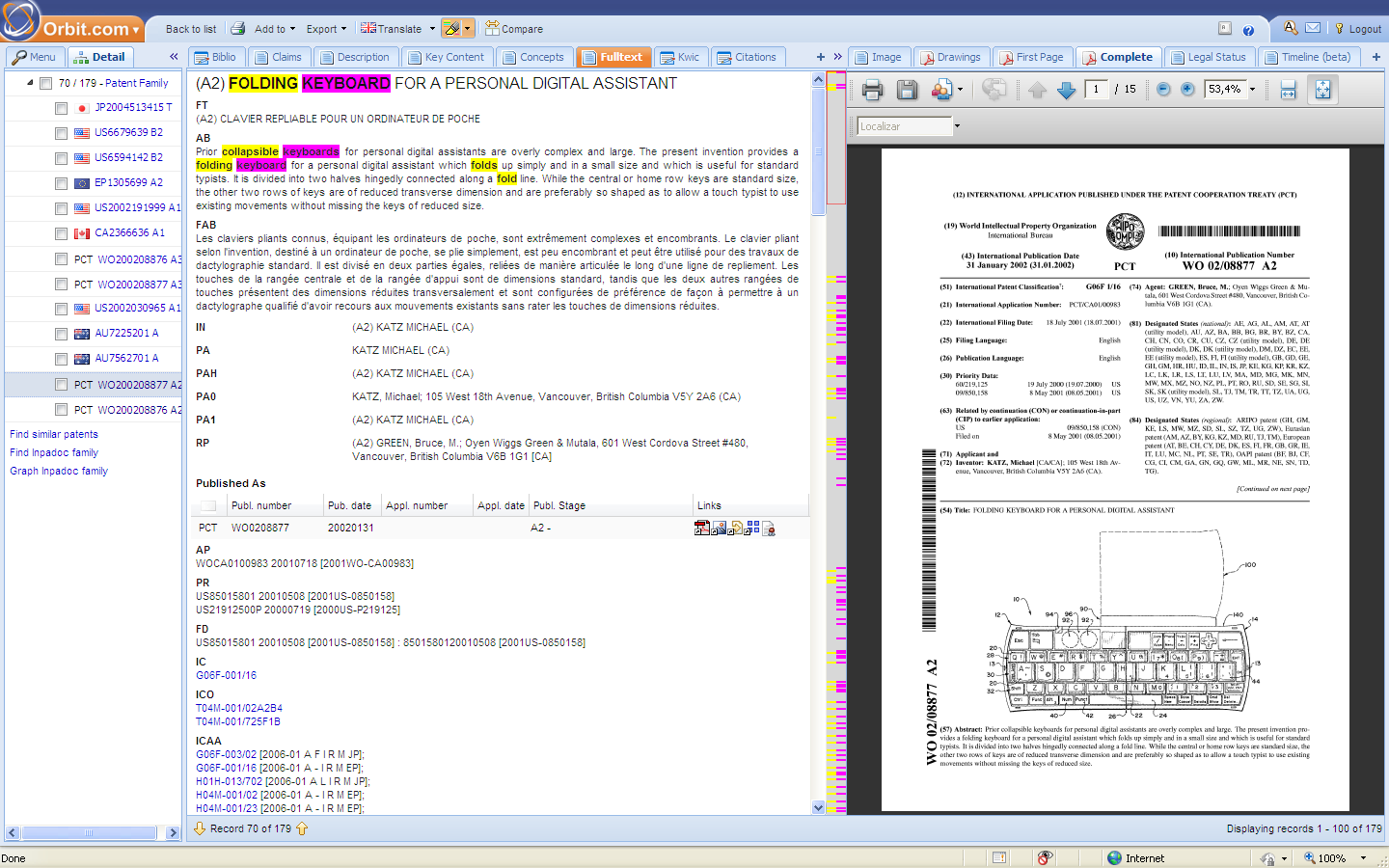 https://www.orbit.com (exemplo de tela: visualização resultados)
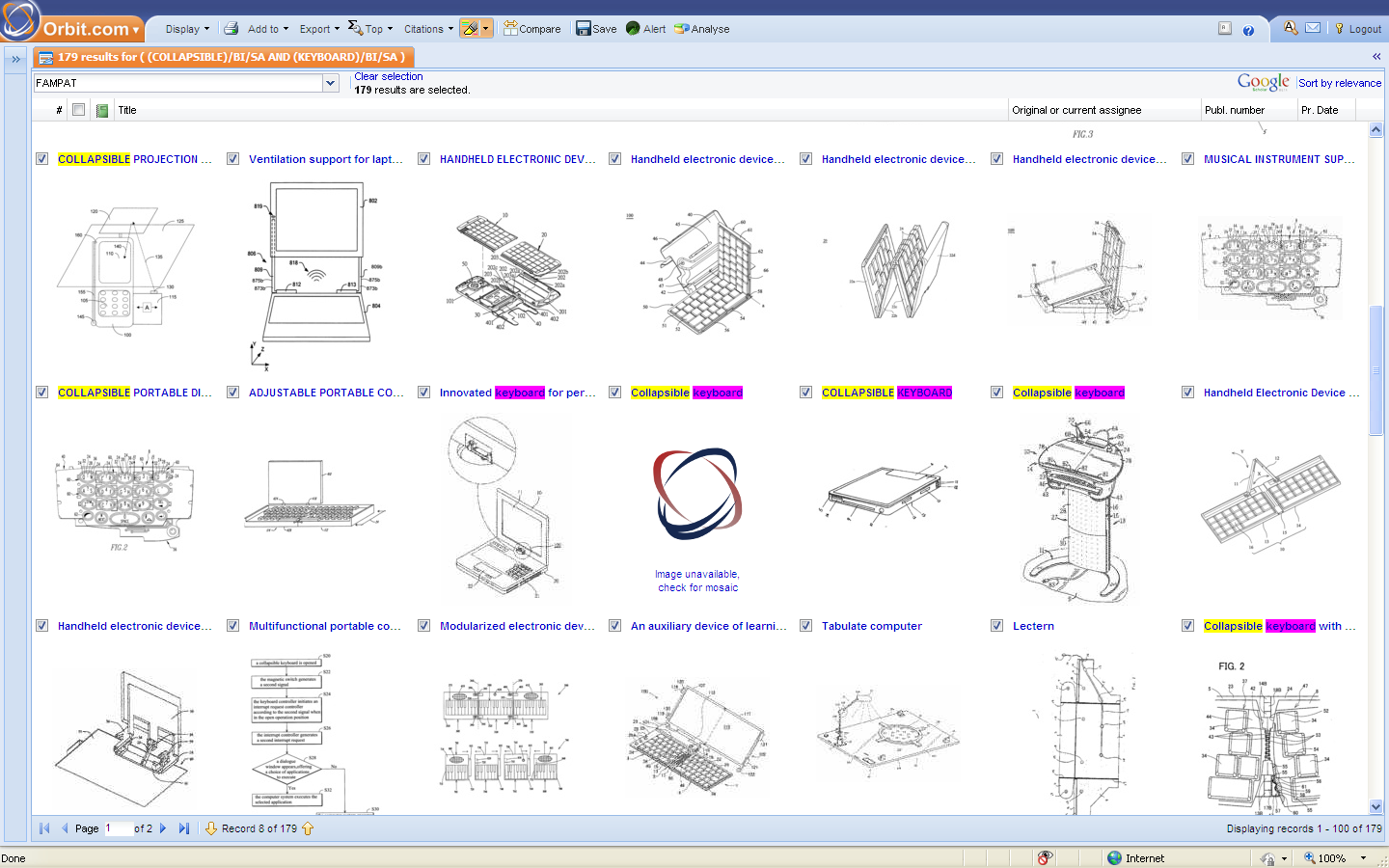 https://www.orbit.com (exemplo de tela: citações)
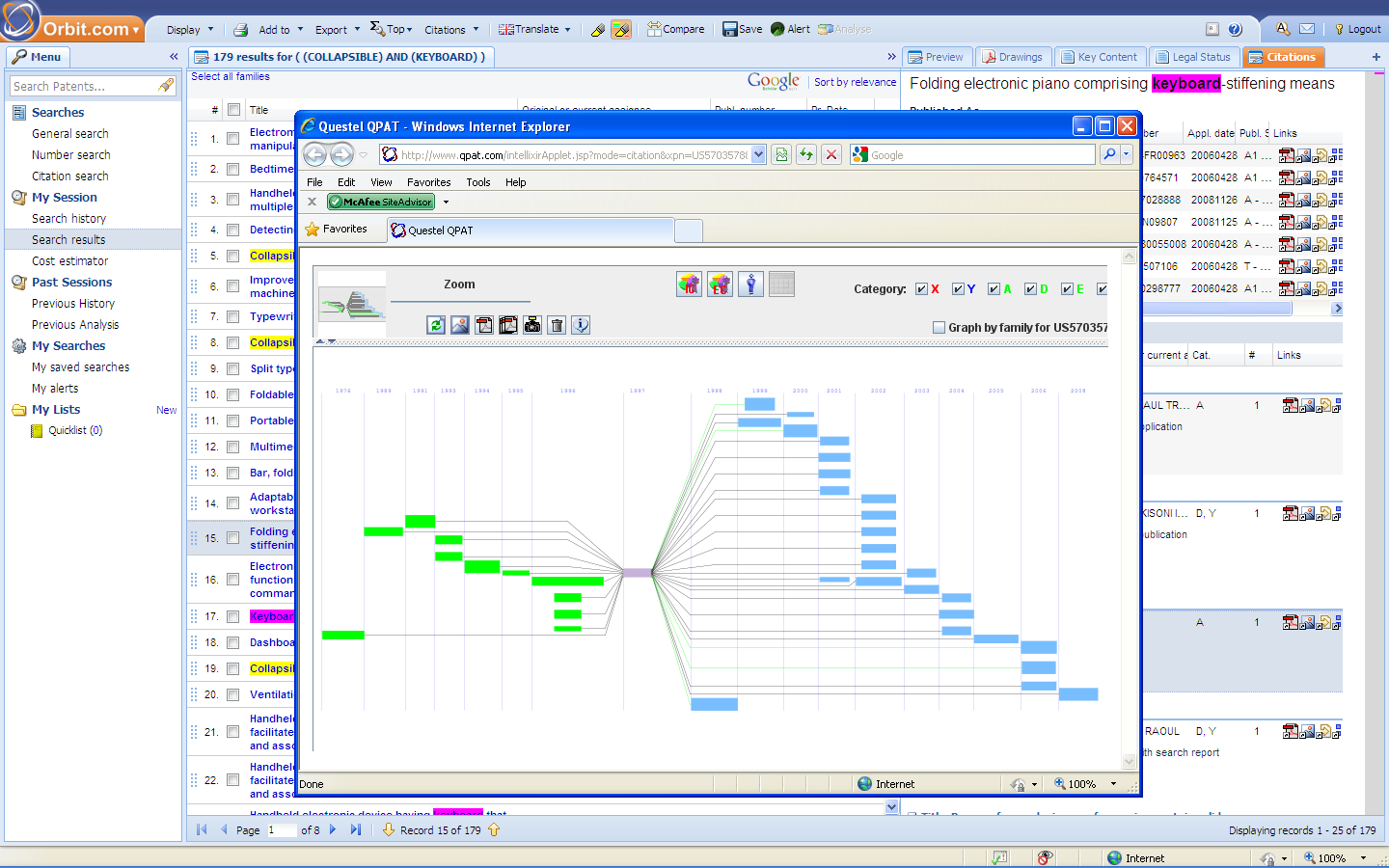 https://www.orbit.com (exemplo de tela: análise titulares x cobertura geográfica)
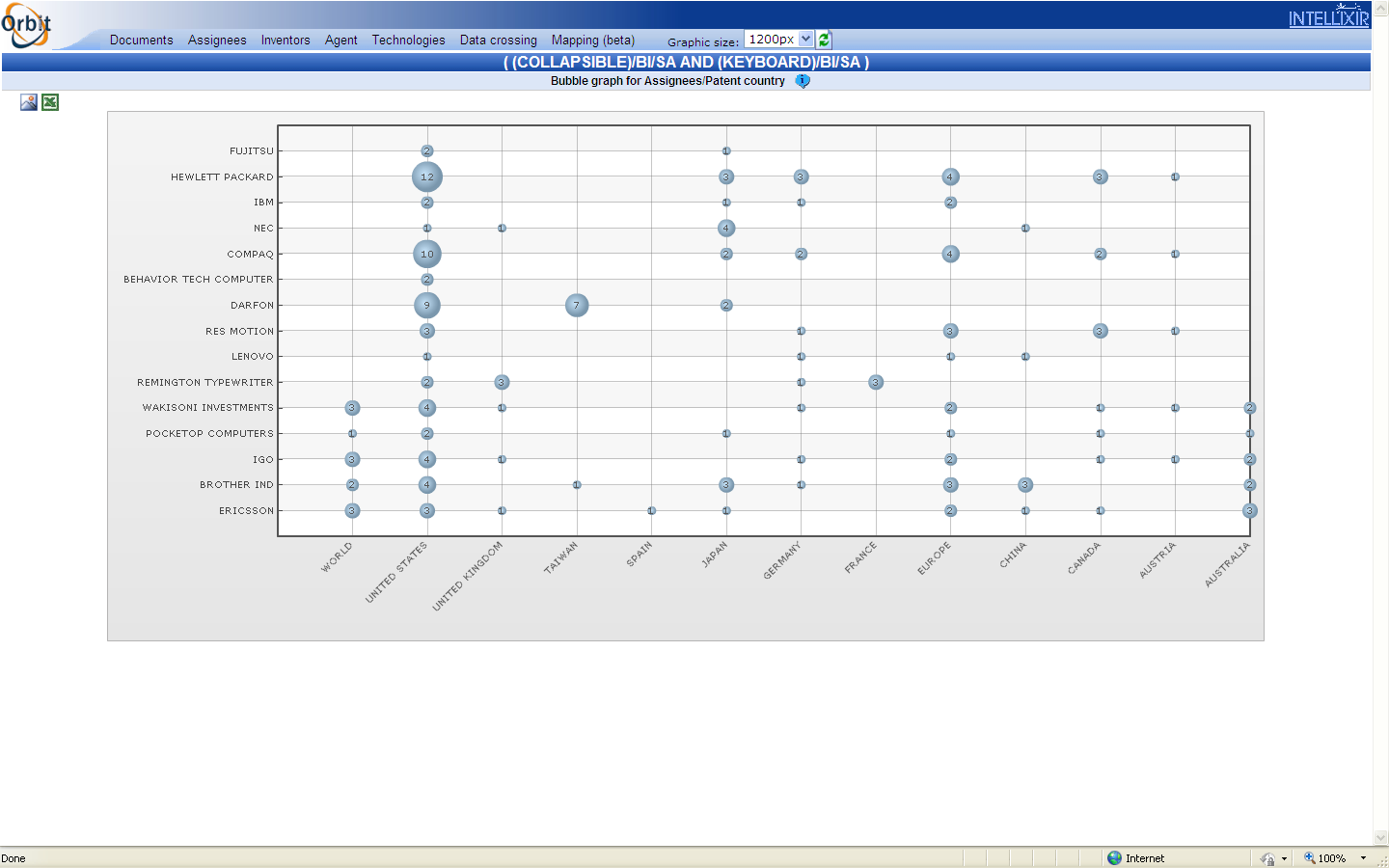 https://www.orbit.com (exemplo de tela: análise titulares x evolução temporal)
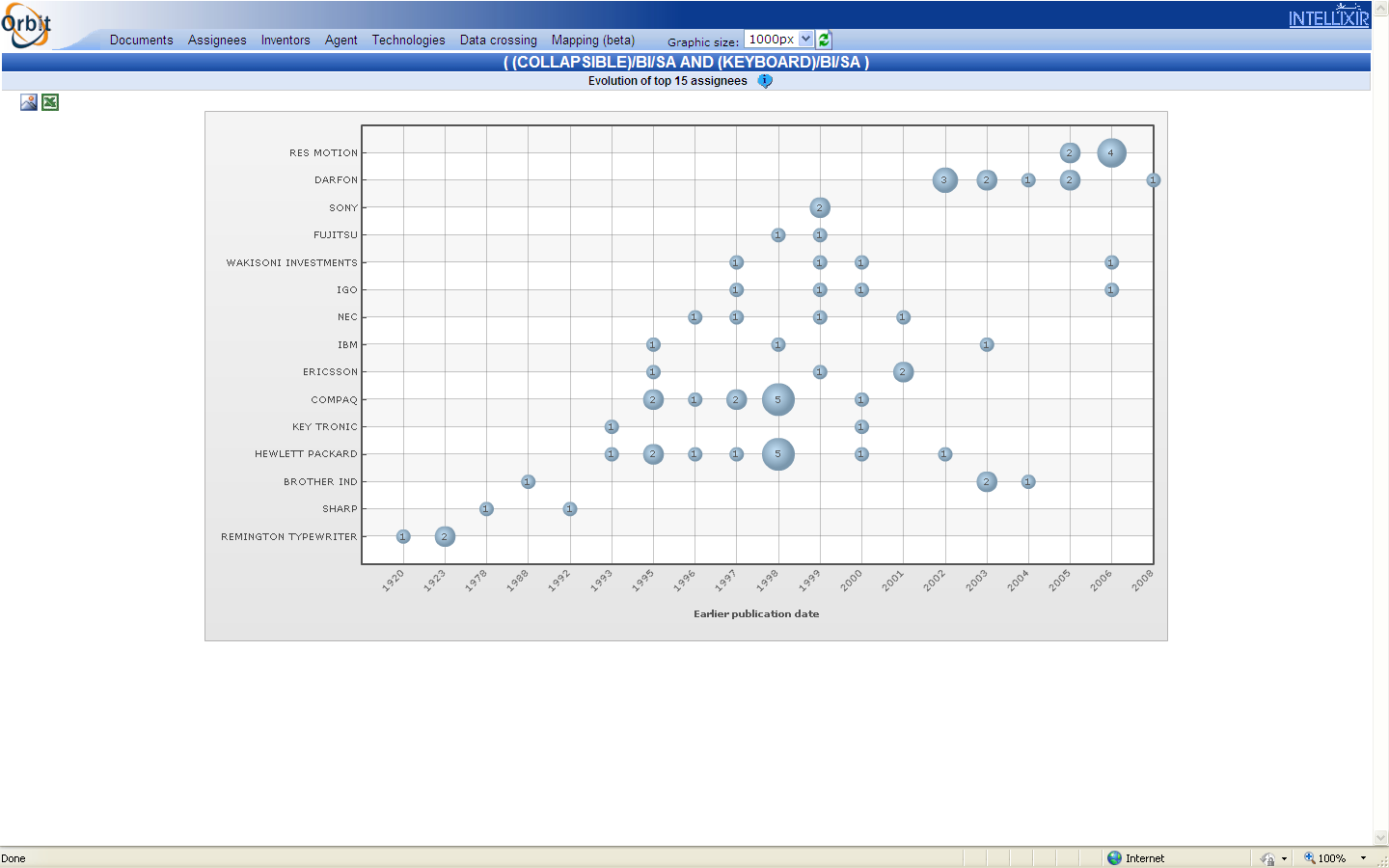 https://www.orbit.com (exemplo de tela: análise cotitularidade)
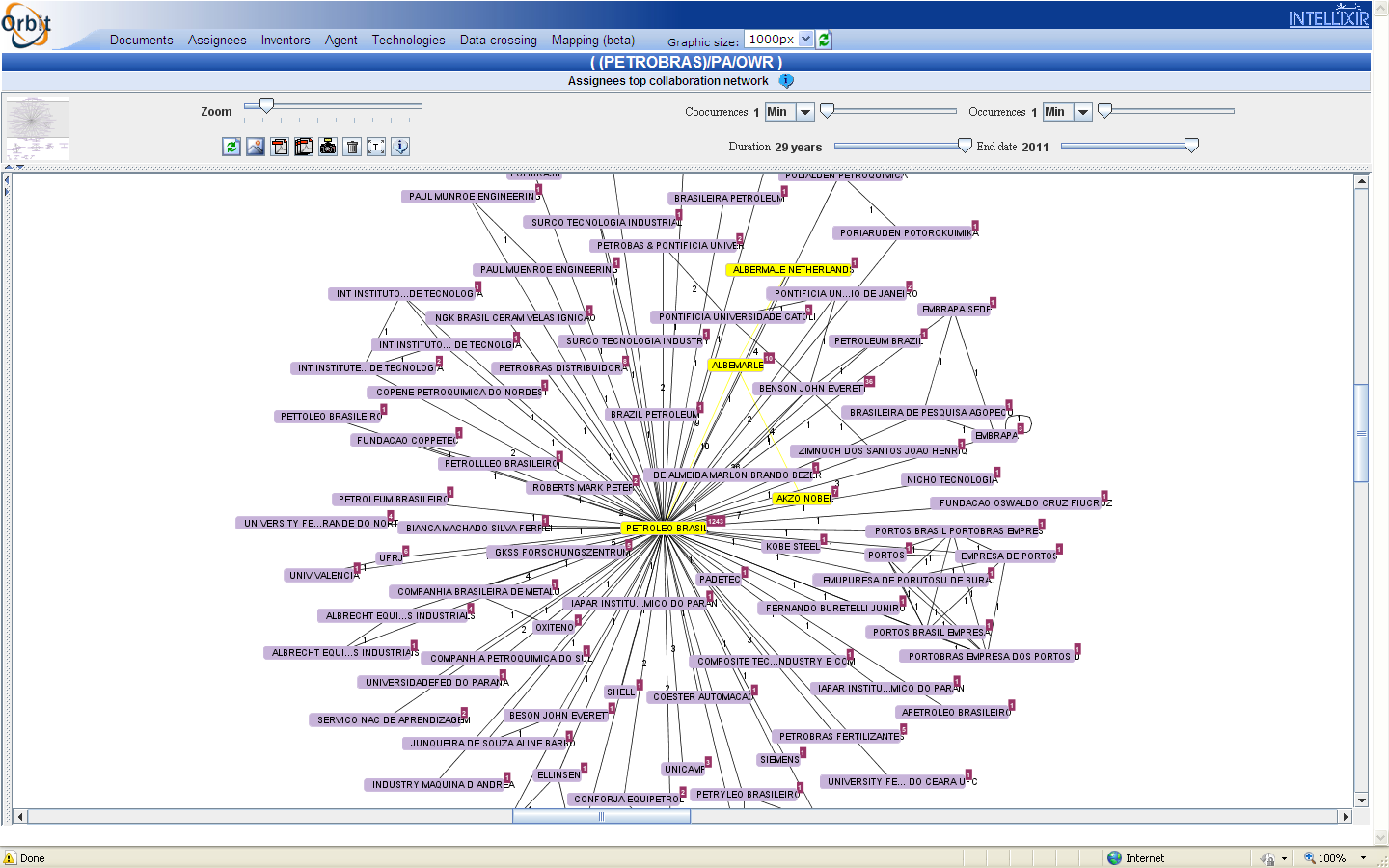 https://www.orbit.com (exemplo de tela: análise semântica)
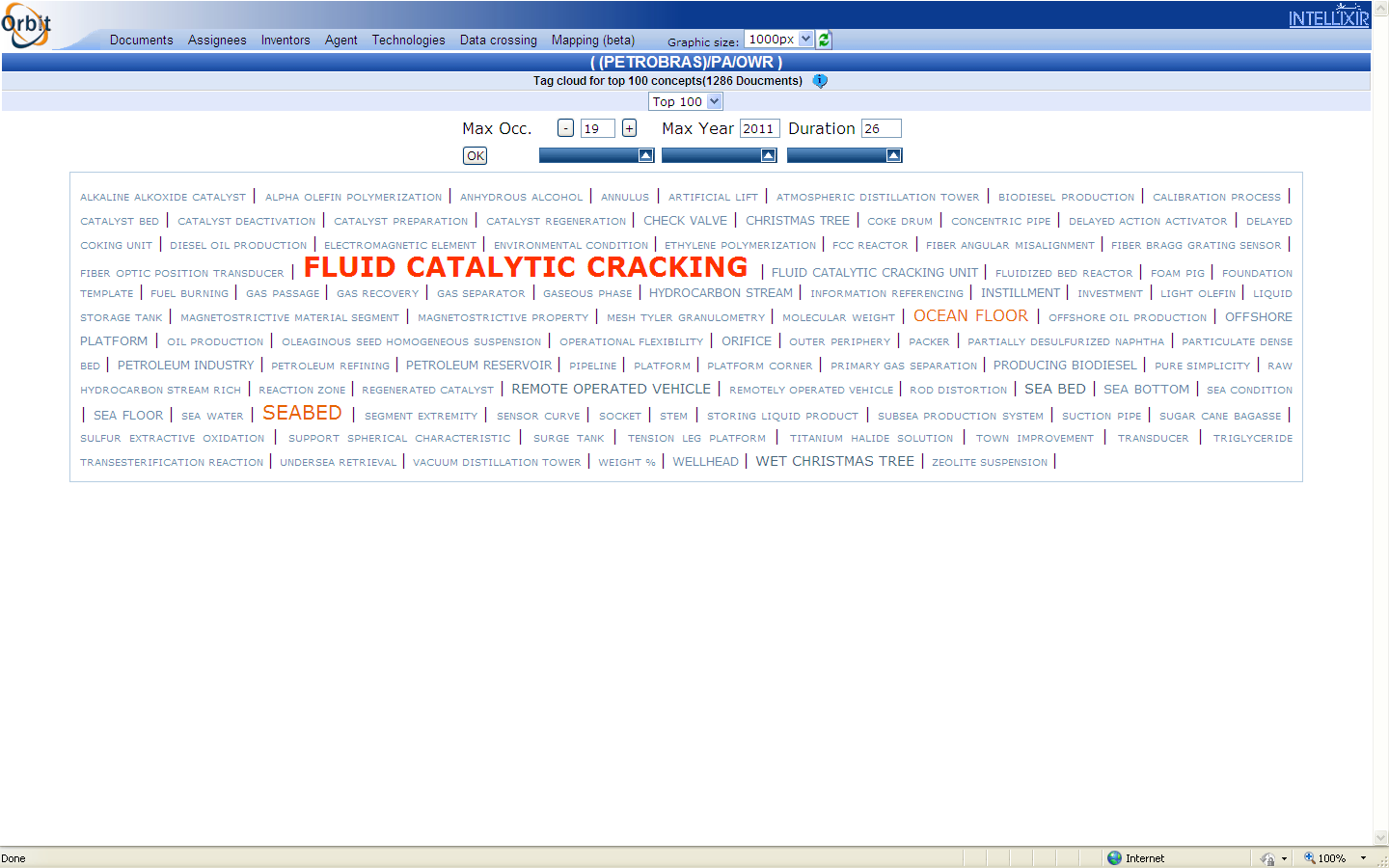 https://www.orbit.com (exemplo de tela: análise titulares x assuntos)
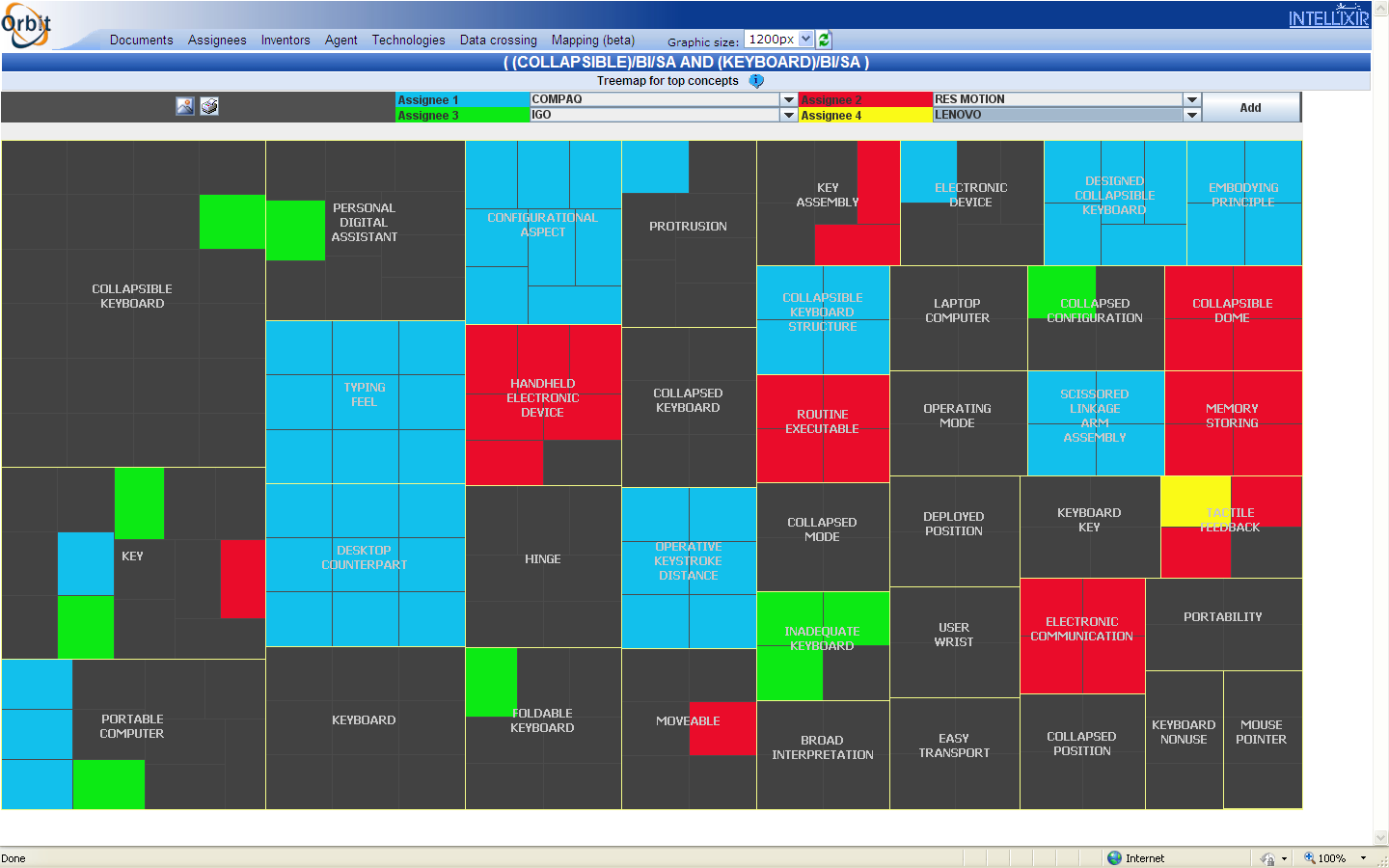 https://www.orbit.com (exemplo de tela; análise correlação entre conceitos)
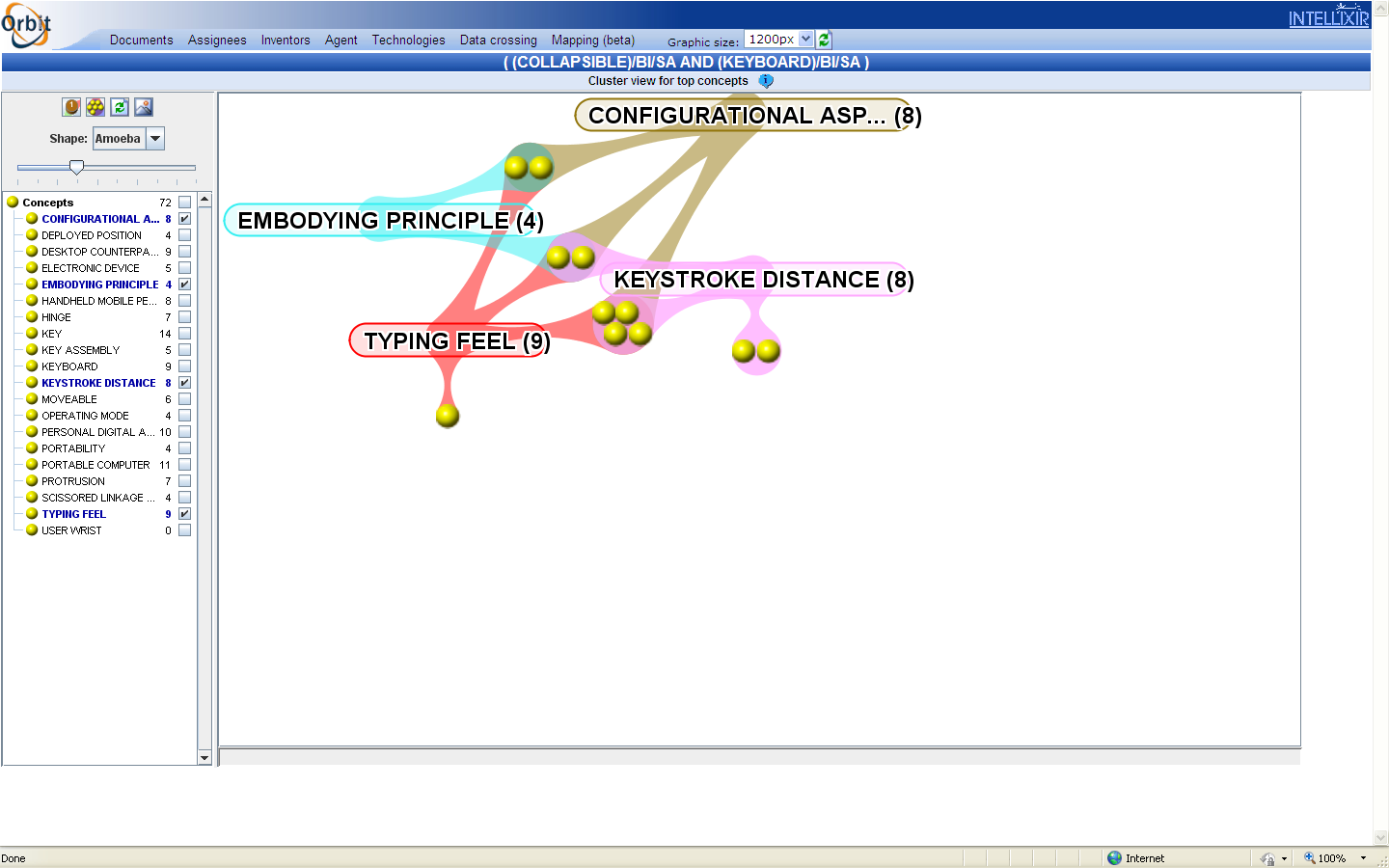 Thomson Innovation(http://www.thomsoninnovation.com/)Tela de busca
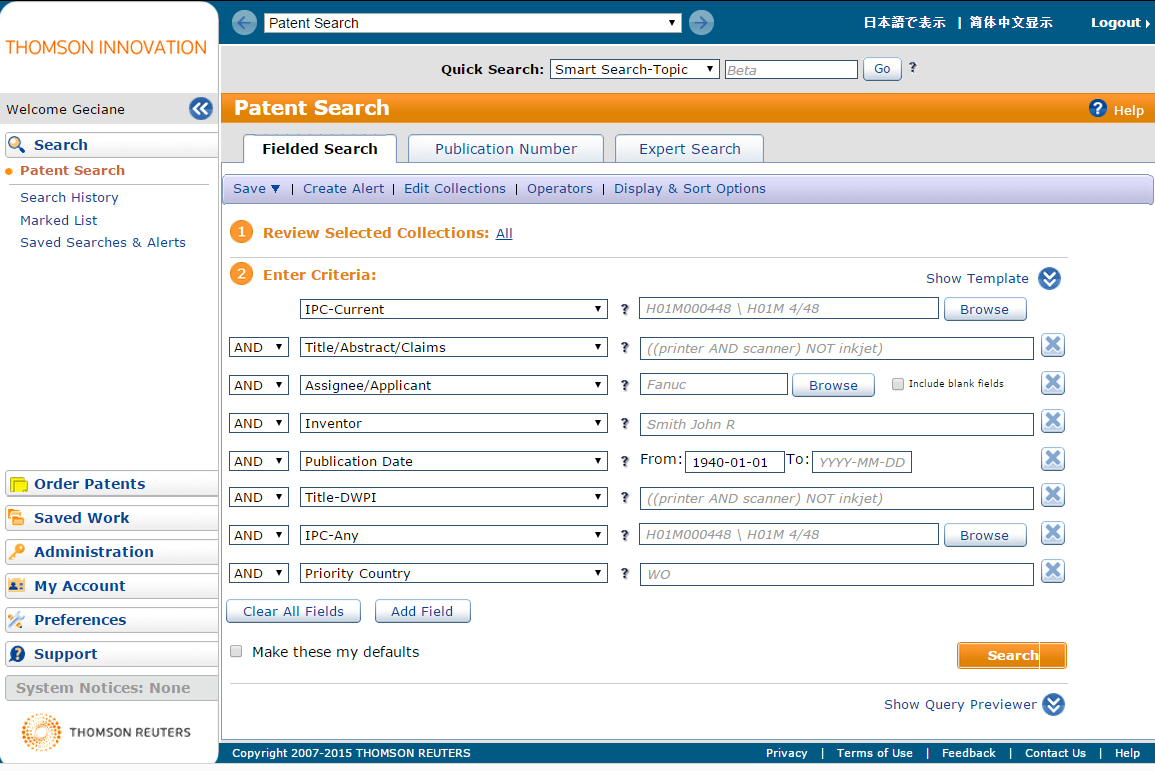 Resultados para modificação de genótipos de sementes
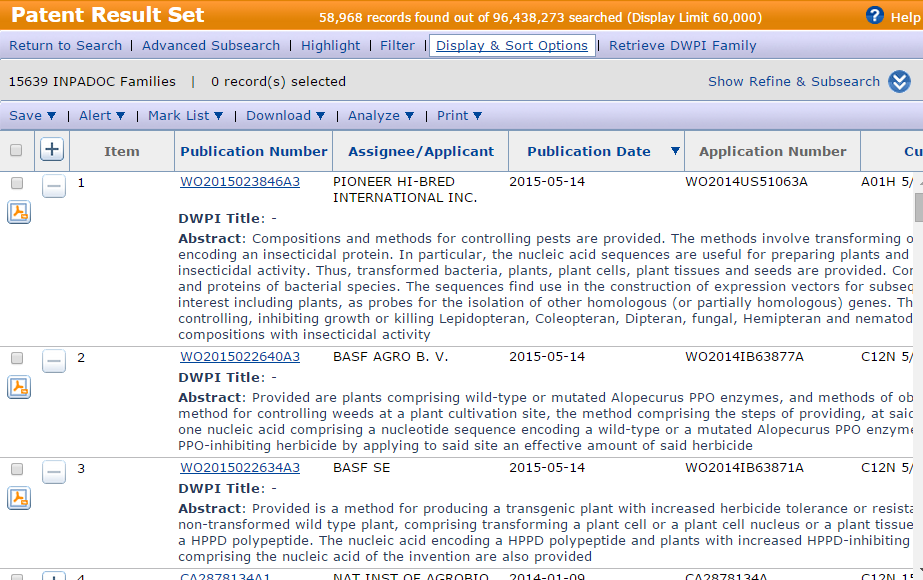 Documento disponível quando se clica no icone
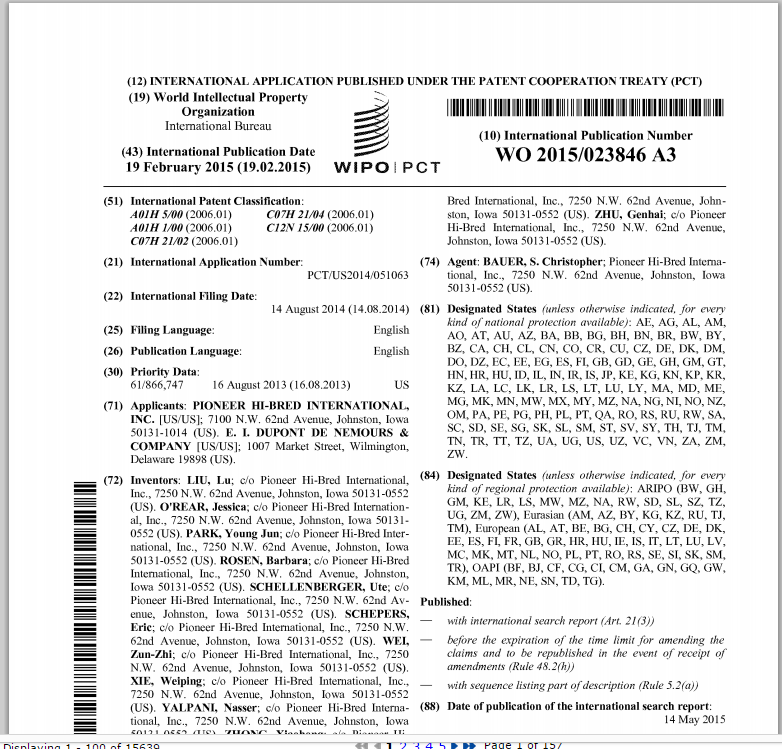 Informações processadas quando se clica no código
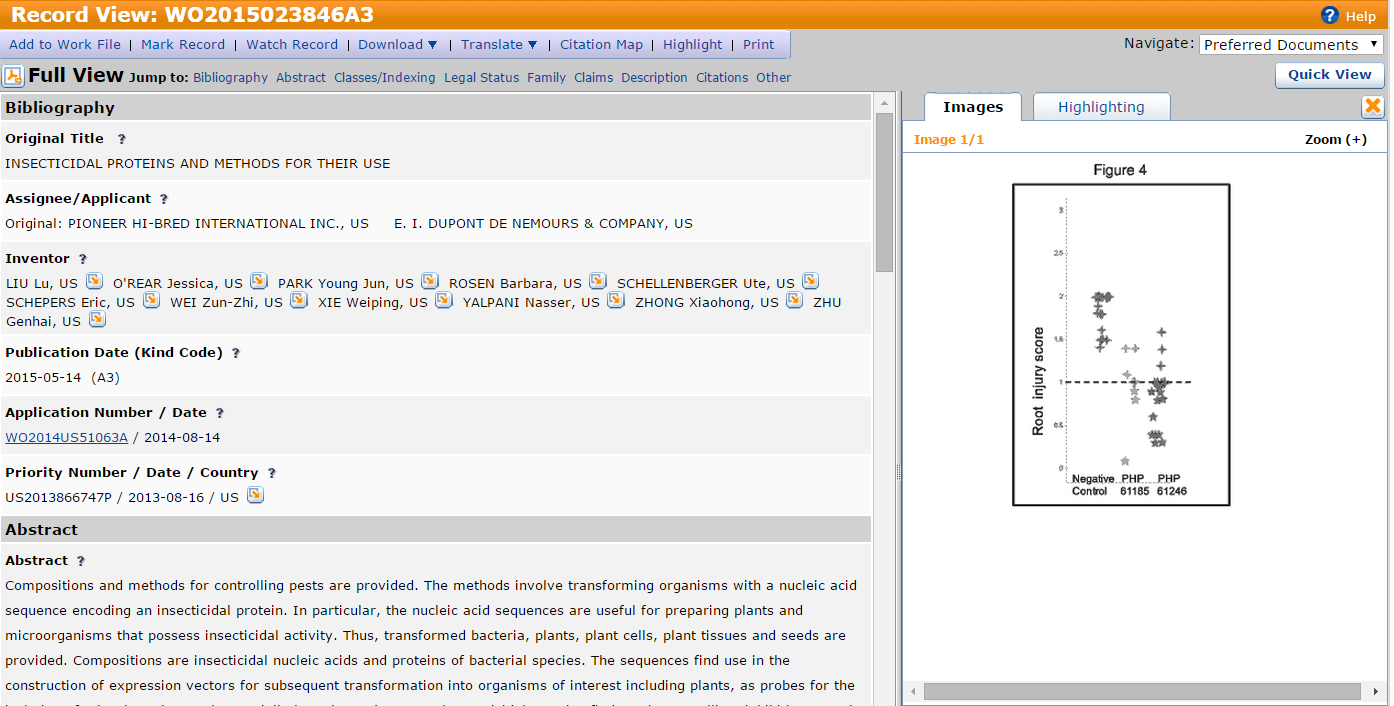 Exemplo de análise de dados possível (5 maiores depositantes por ano)
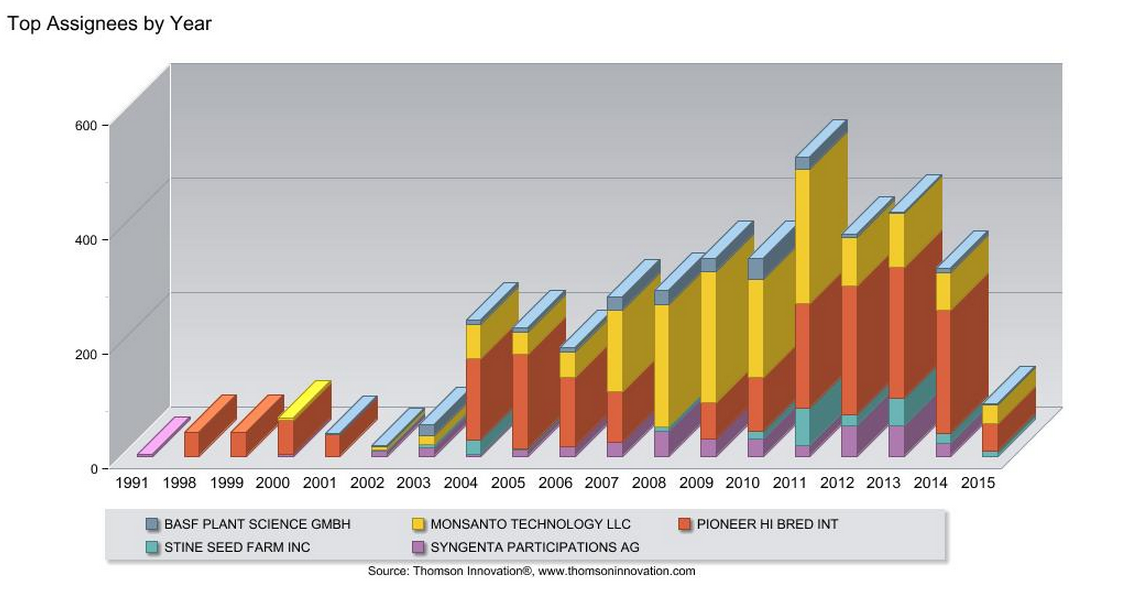 “Themescape” (text mining de reivindicações)
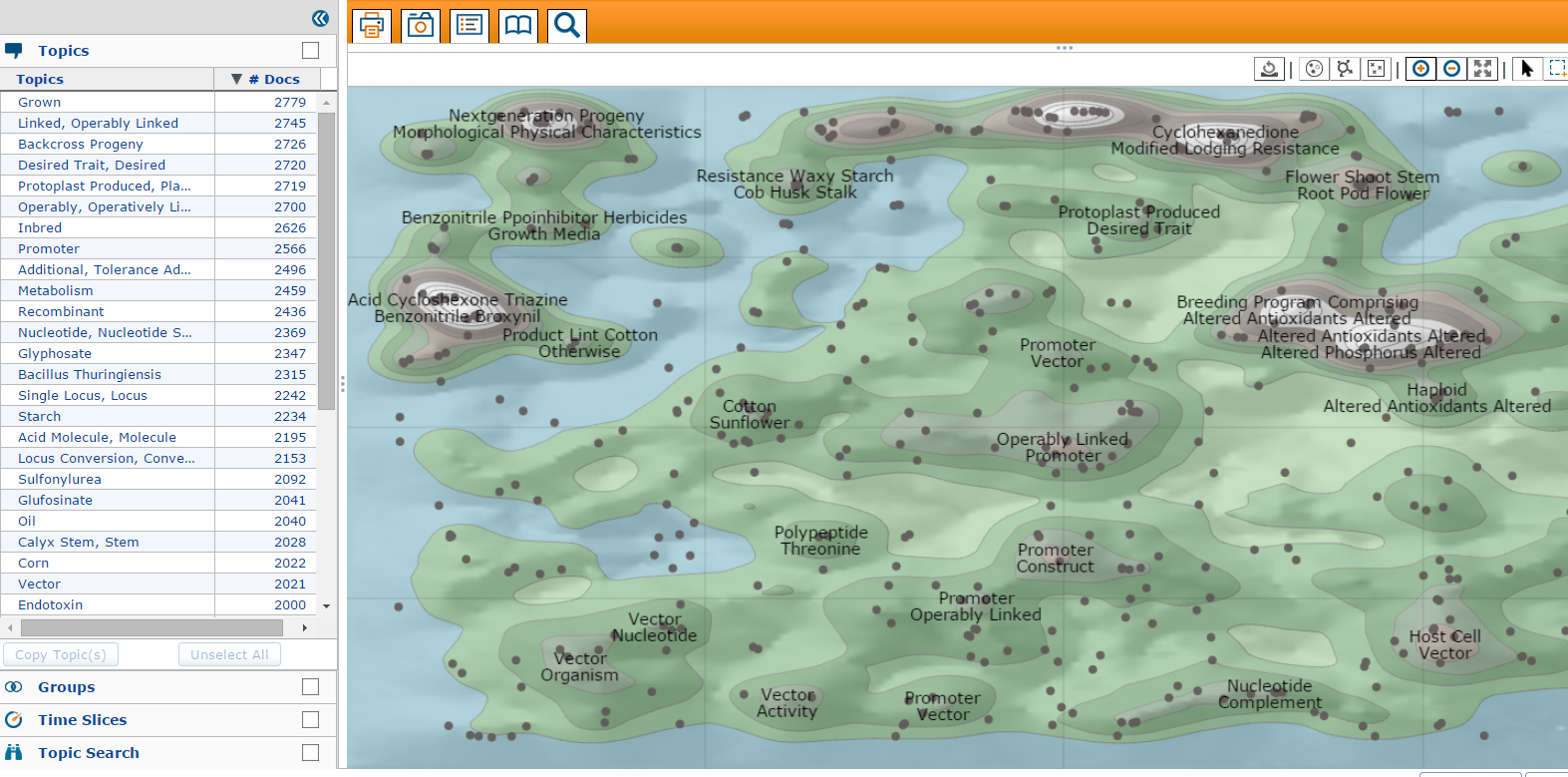 Planilha exportada com dados de grande número de patentes
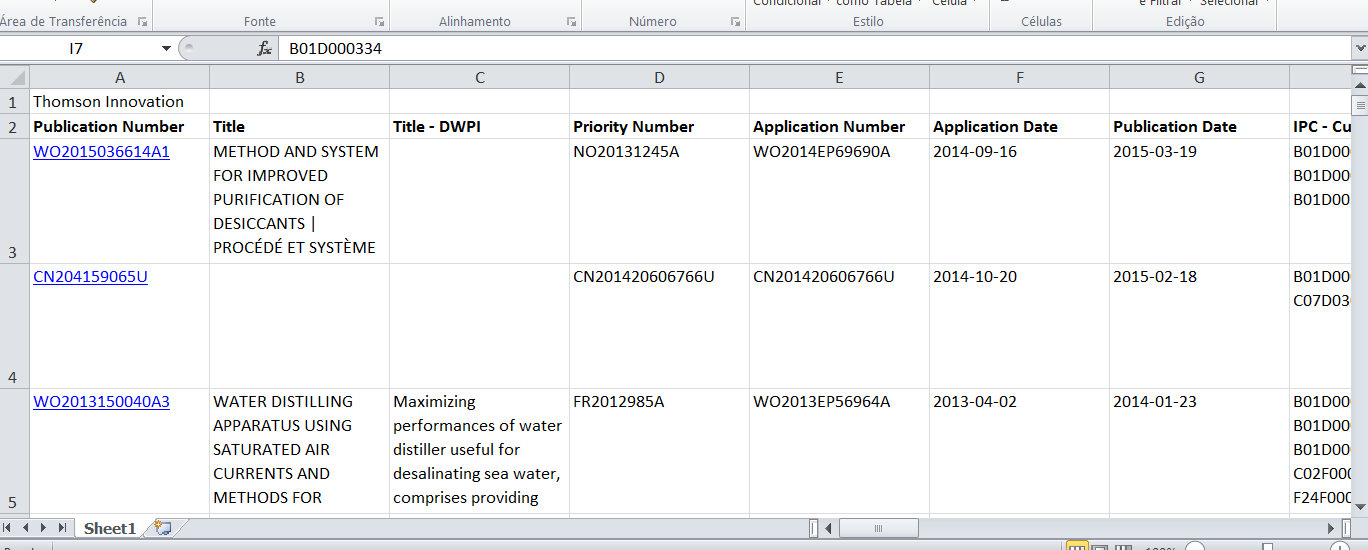 1.6. Estudos de literatura não patentária
Importância de estudos de literatura não patentária

Conceitos úteis em estudos de literatura não patentária
Afiliações e colaborações
Autores e co-autores
Séries de publicações
Citações
Indexadores e tesauros
1.6. Estudos de literatura não patentária
Exemplos de estudos de literatura não patentária
Mapeamento de competências
Identificação de colaborações 
Identificação de tecnologias correlacionadas e alternativas
Conjuntamente com patentes
Estudos de panorama tecnológico
Estudos de patenteabilidade
Estudos de liberdade de comercialização
Estudos de (in)validade de patentes
1.6. Estudos de literatura não patentária
Fontes
Livros
Revisões
Artigos
Teses
Anais de congressos
Literatura não científica
Manuais, brochuras, anúncios
Colaboradores internos, especialistas externos